Free time in cremona with danish friends
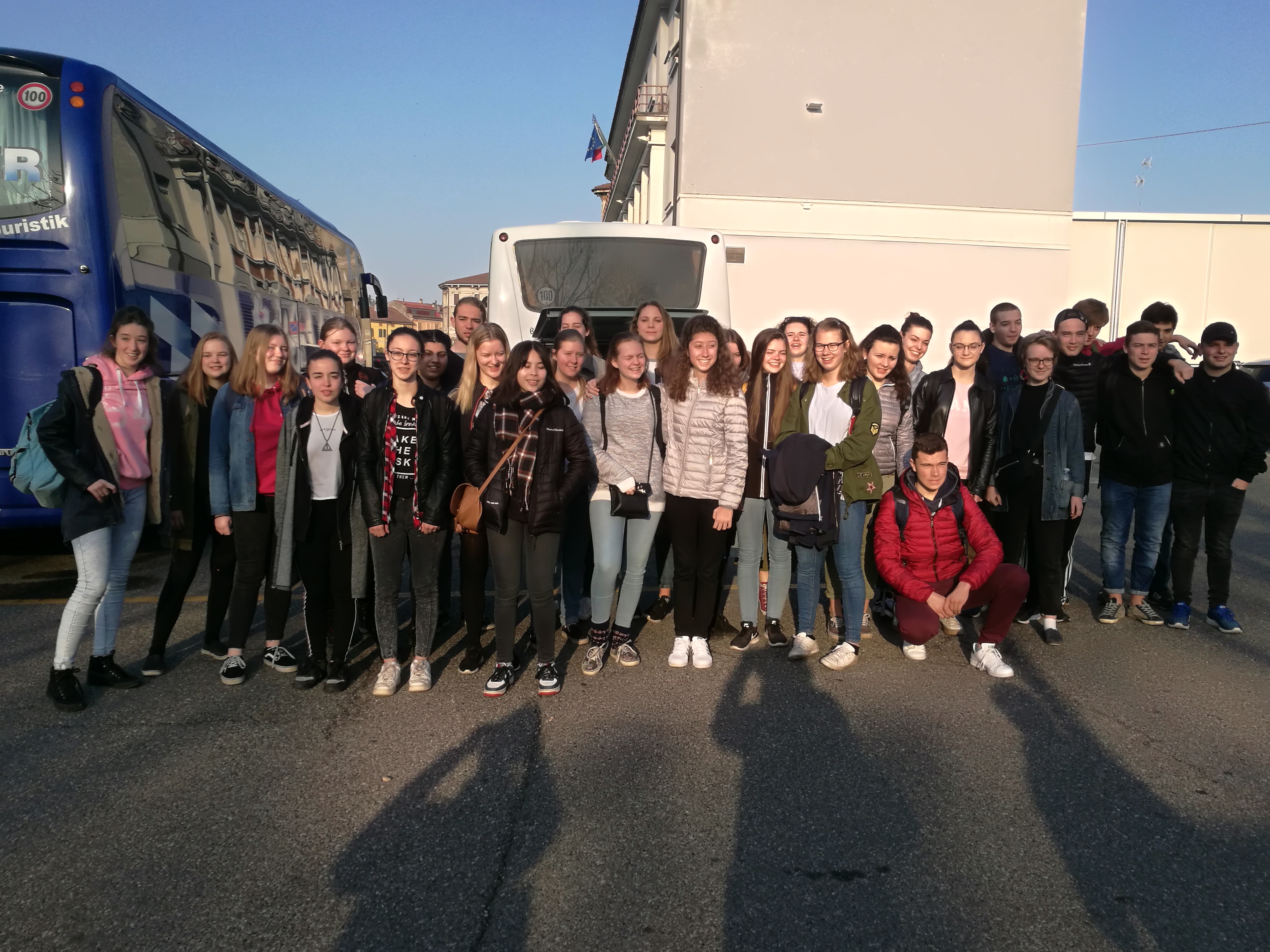 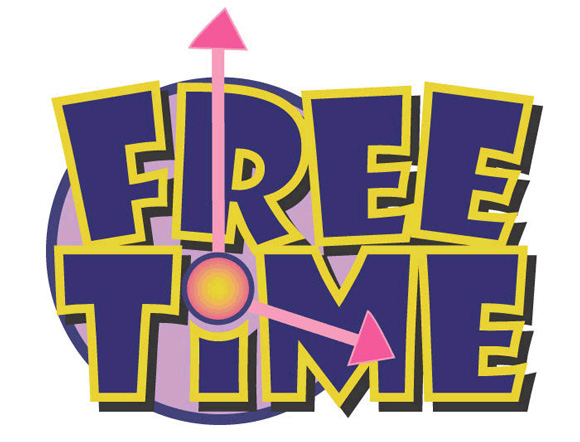 In our free time, in the afternoon, we stayed all together and we did a lot of things:
We visited the city with its monuments
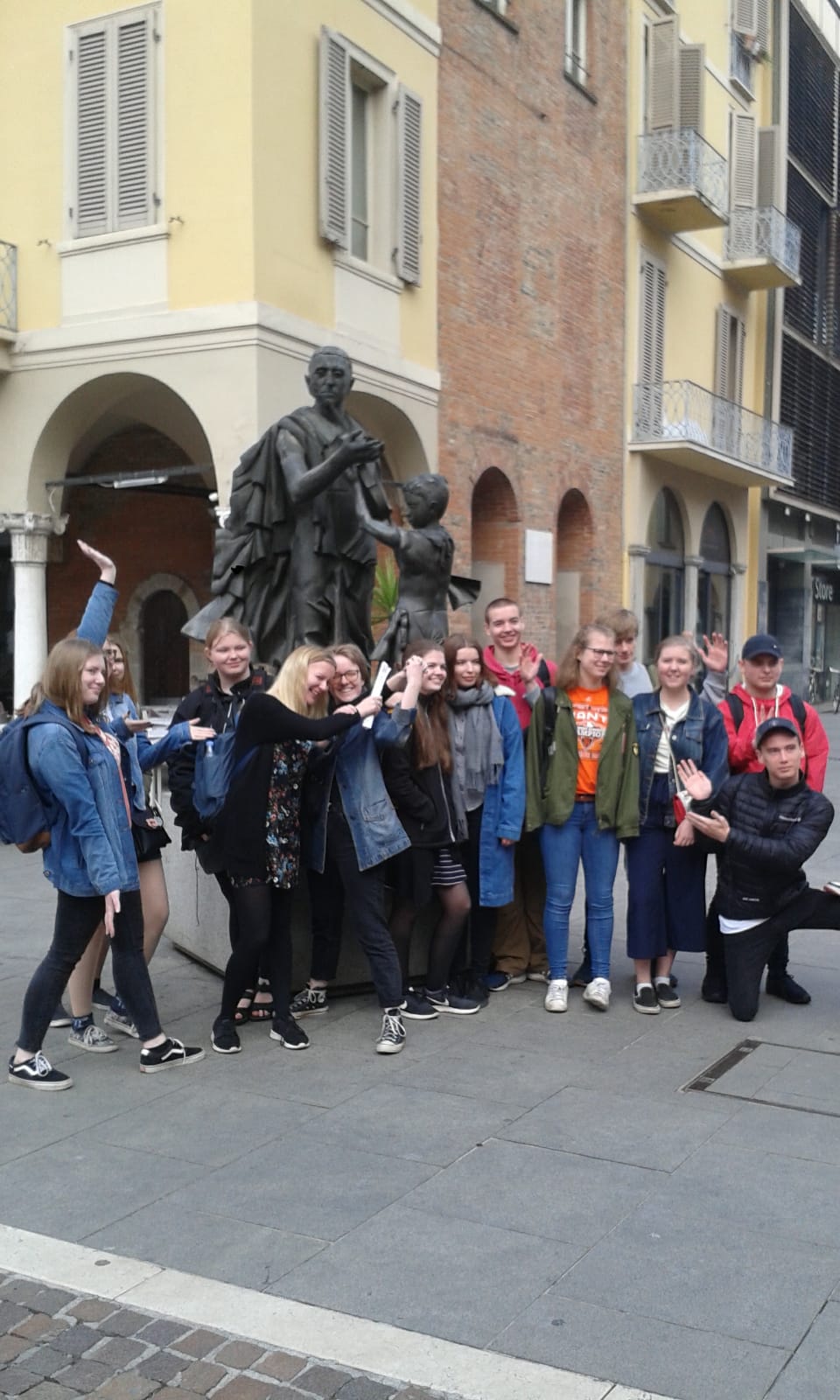 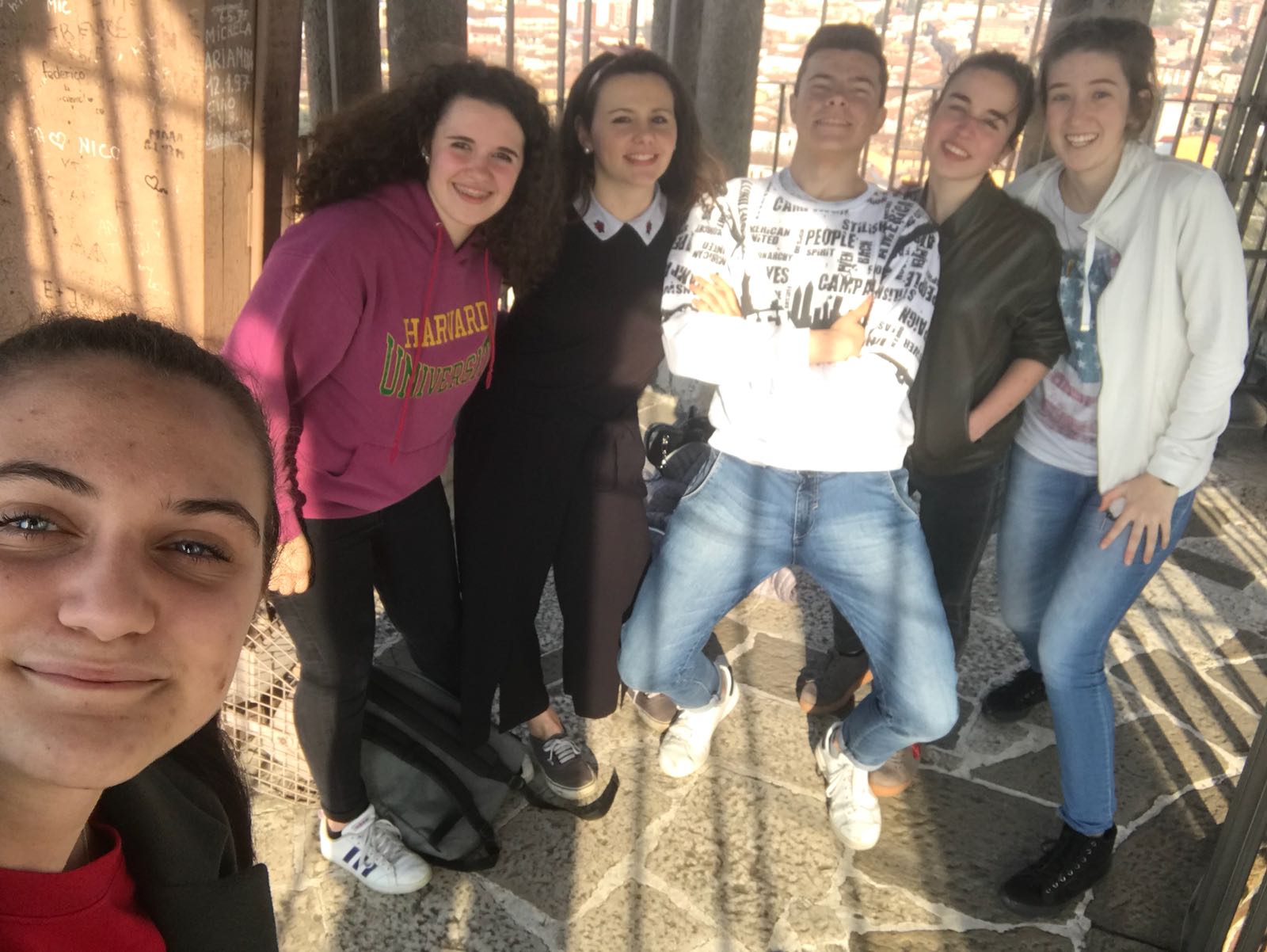 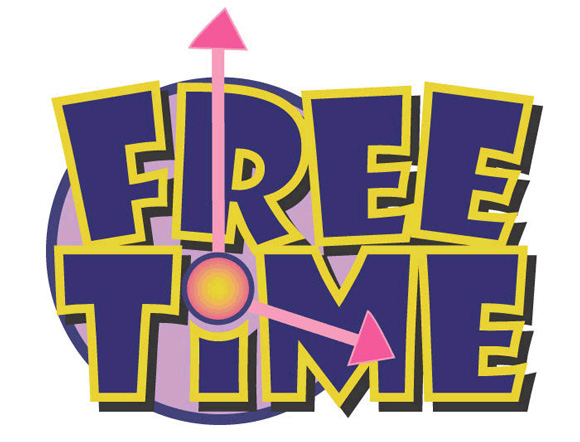 We brought our danish friends to the market in the centre of the city, where they bought some little souvenir
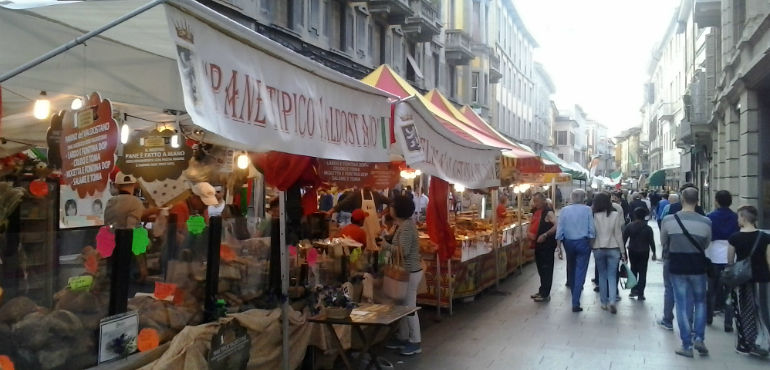 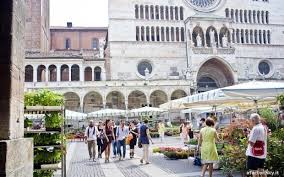 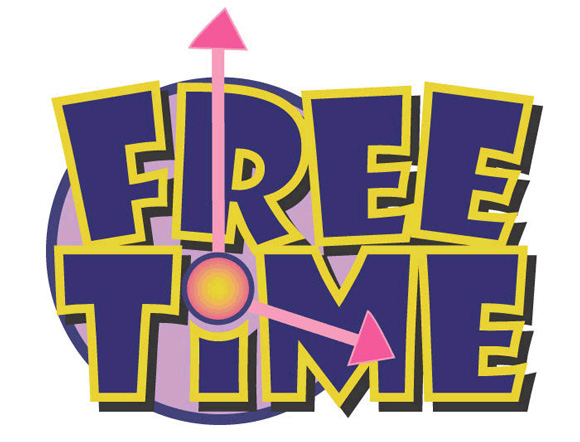 Our danish hosts could taste some typical Italian food
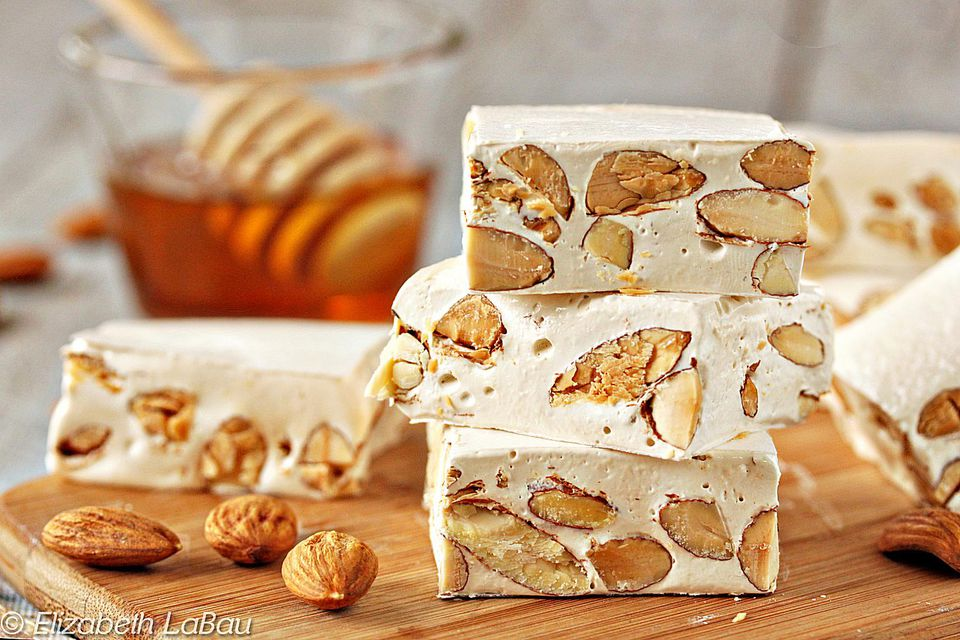 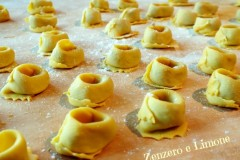 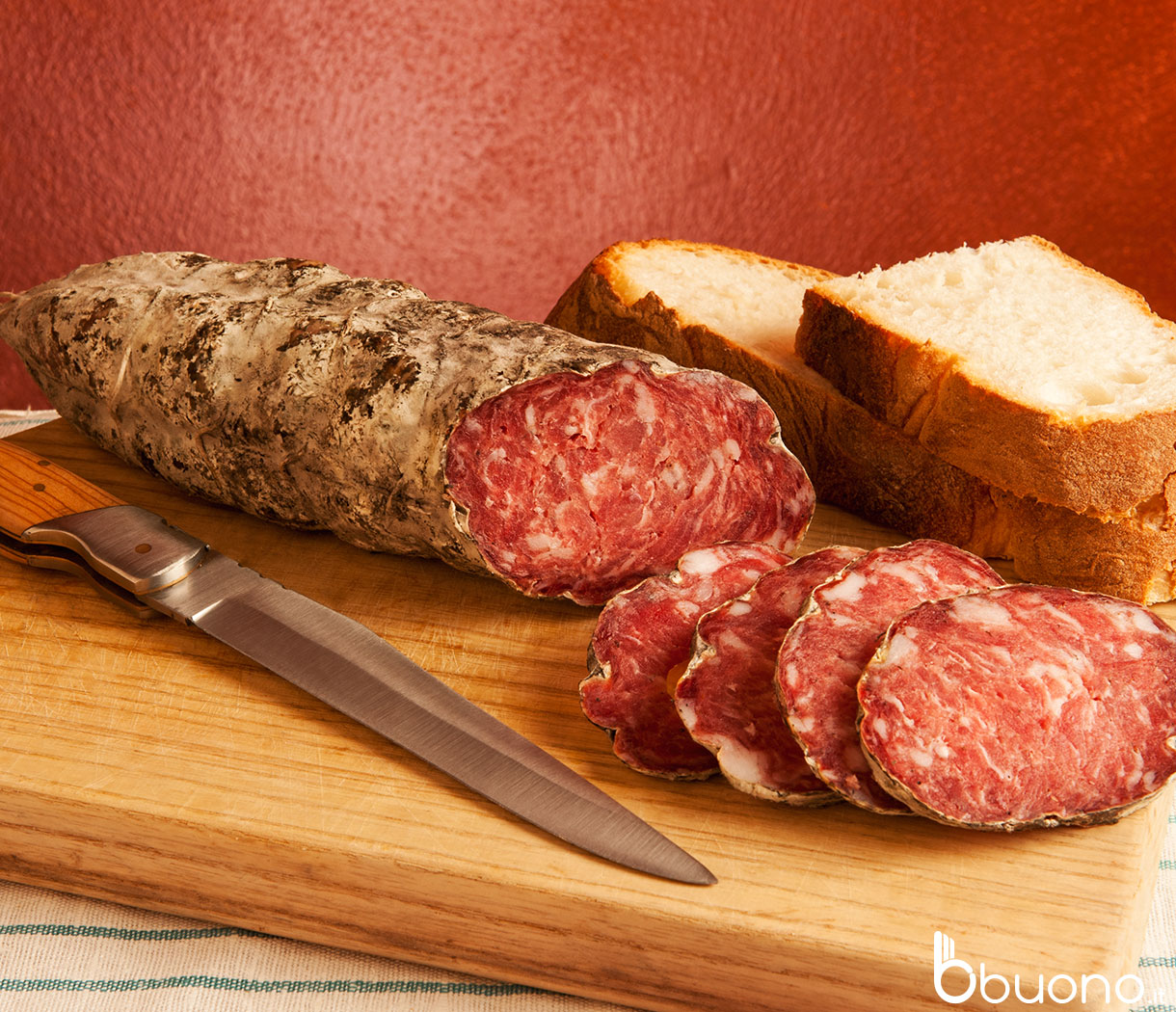 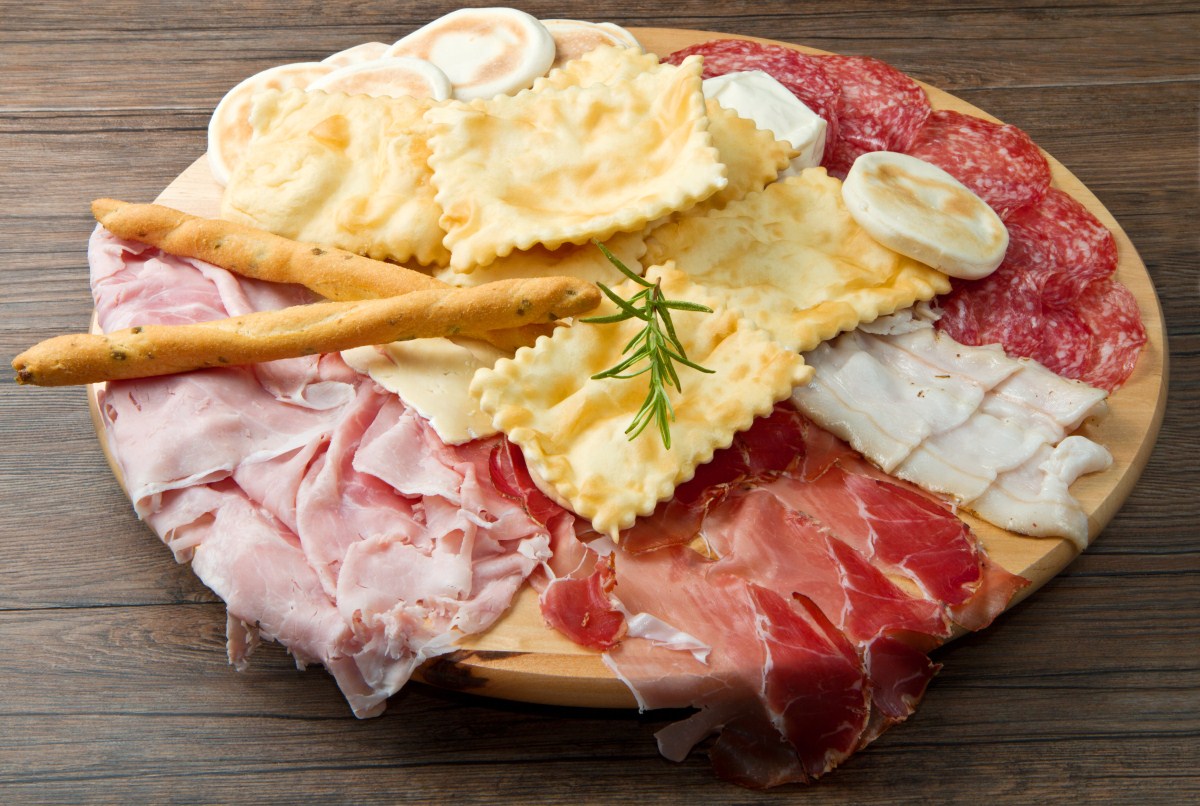 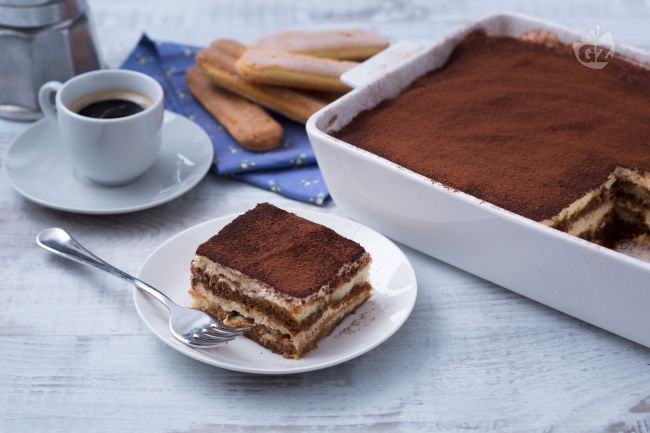 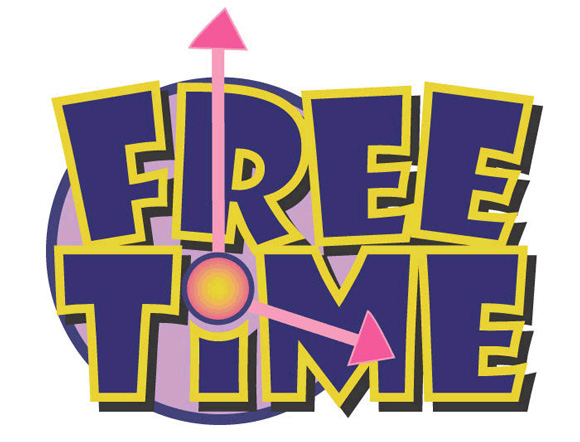 We went on a picnic and we played a famous danish game
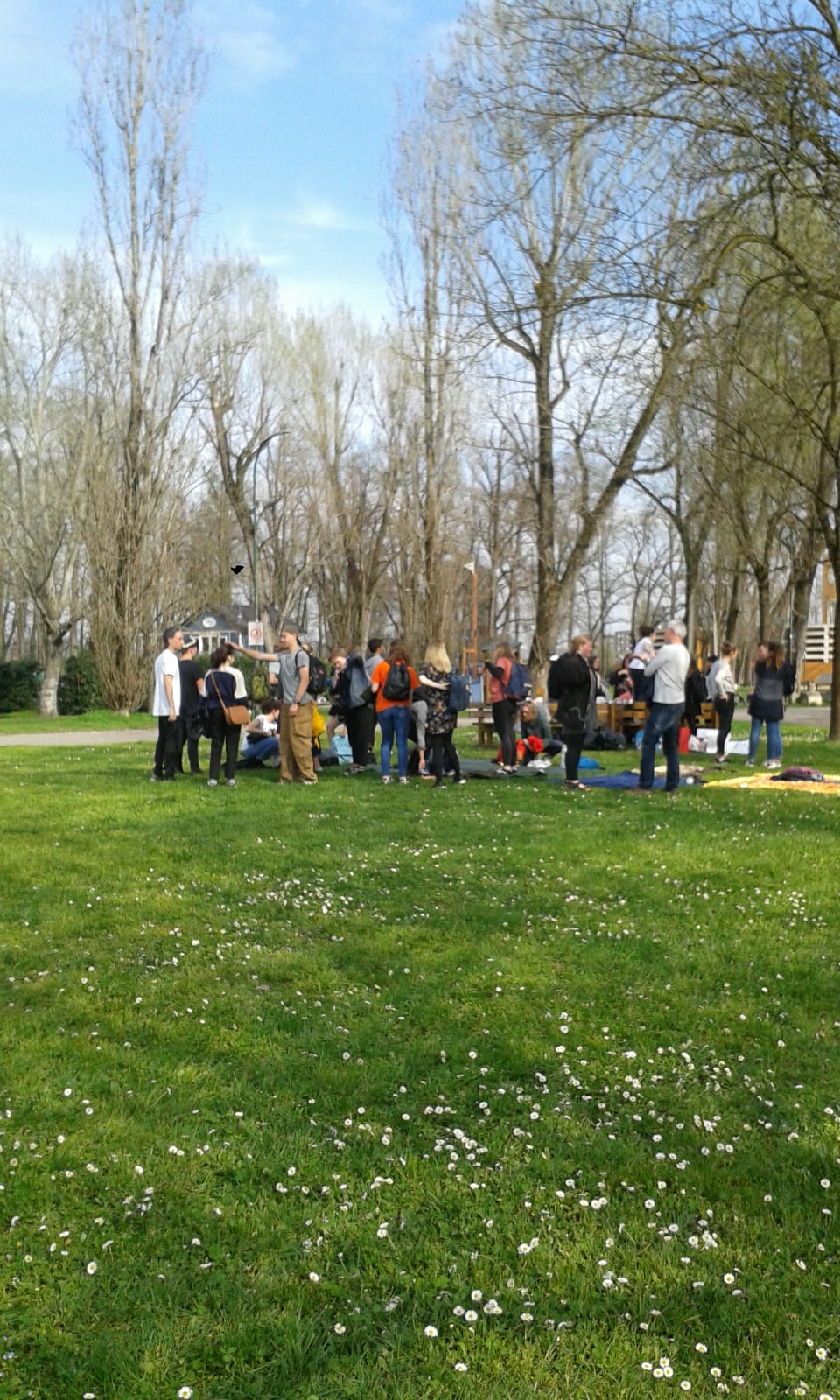 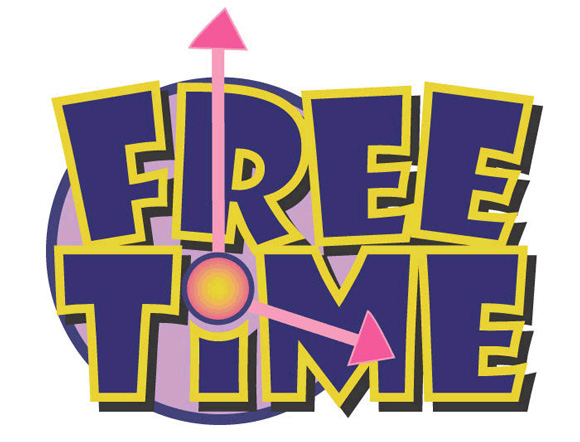 On Friday night we went to a famous Cremona restaurant for dinner because it was the last day
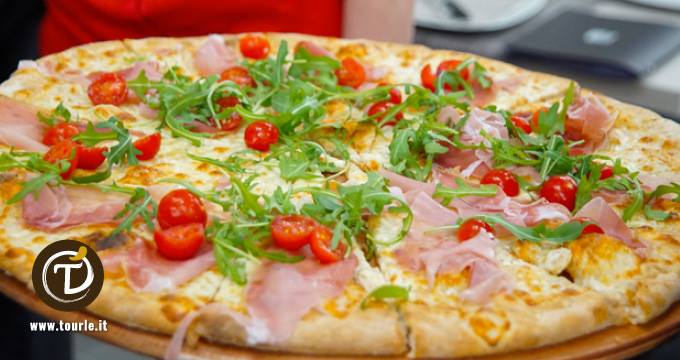 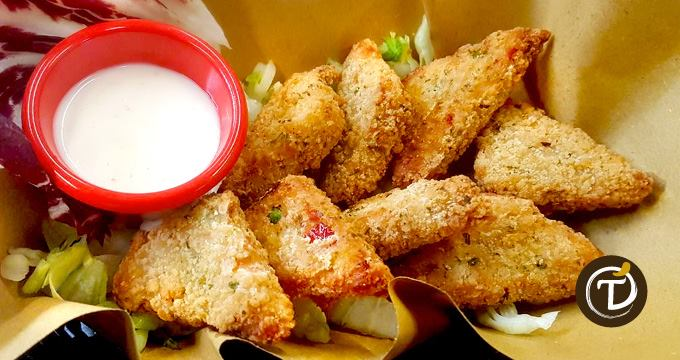 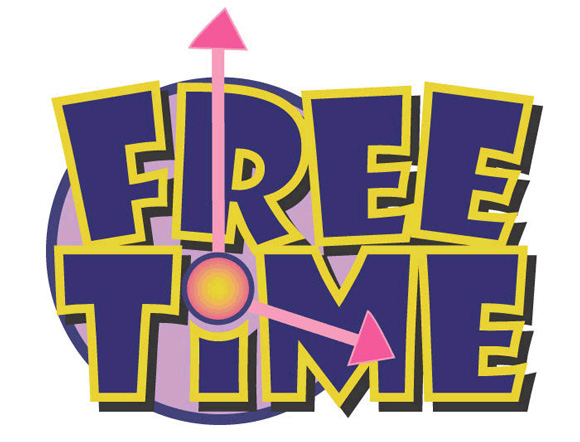 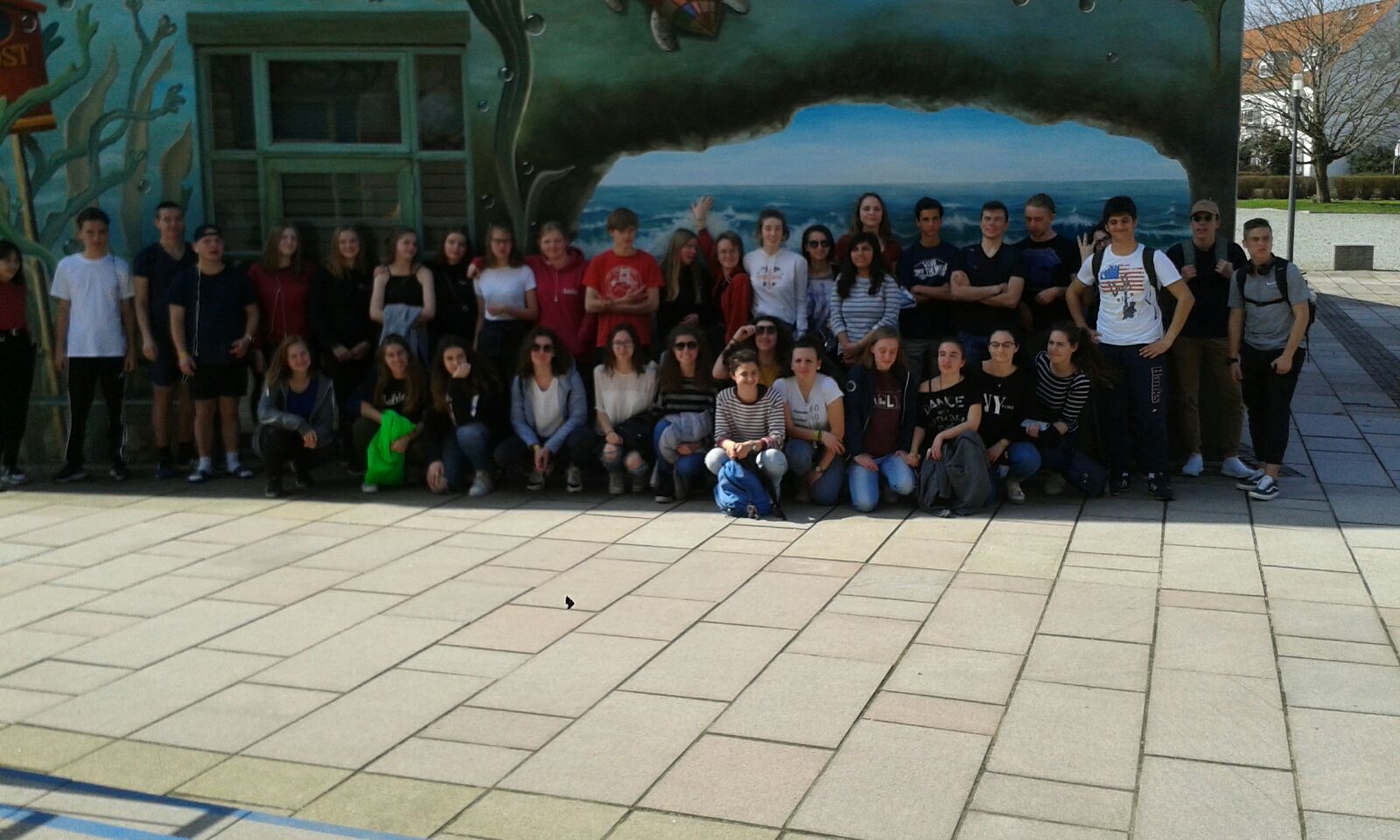 Realizzato da:
Bussini Elena
Chiappari Alessandro
Chiesa Francesco
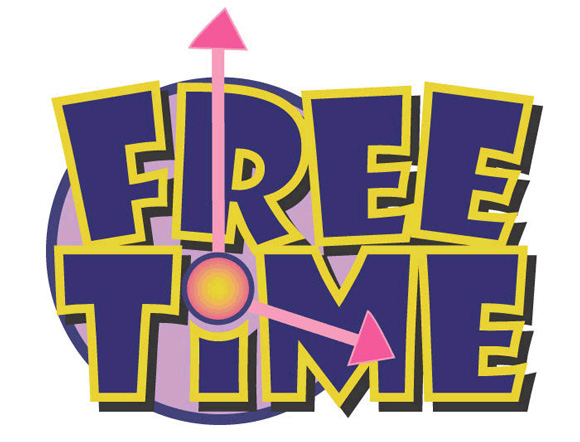